Título del puesto
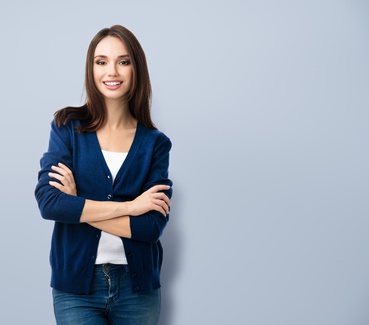 ESTUDIOS
2012 –  TÍTULO – CENTRO EDUCATIVO                            Lorem ipsum dolor sit amet, consectetur adipiscing elit.
2012 –  TÍTULO – CENTRO EDUCATIVO                            Lorem ipsum dolor sit amet, consectetur adipiscing elit.
2012 –  TÍTULO – CENTRO EDUCATIVO                            Lorem ipsum dolor sit amet, consectetur adipiscing elit. 
2012 –  TÍTULO – CENTRO EDUCATIVO                            Lorem ipsum dolor sit amet, consectetur adipiscing elit.
Vanessa
TOPANSIA
EXPERIENCIA LABORAL
2011 - 2012 | PUESTO
Lorem ipsum dolor sit amet, consectetur adipiscing elit. Morbi tristique 
sapien nec nulla rutrum imperdiet. Nullam faucibus augue id velit luctus maximus. Interdum et malesuada fames ac ante ipsum primis in faucibus. Etiam bibendum, ante nec luctus posuere, odio enim semper tortor.

2011 - 2012 | PUESTO
Lorem ipsum dolor sit amet, consectetur adipiscing elit. Morbi tristique 
sapien nec nulla rutrum imperdiet. Nullam faucibus augue id velit luctus maximus. Interdum et malesuada fames ac ante ipsum primis in faucibus. Etiam bibendum, ante nec luctus posuere, odio enim semper tortor.

2011 - 2012 | PUESTO
Lorem ipsum dolor sit amet, consectetur adipiscing elit. Morbi tristique 
sapien nec nulla rutrum imperdiet. Nullam faucibus augue id velit luctus maximus. Interdum et malesuada fames ac ante ipsum primis in faucibus. Etiam bibendum, ante nec luctus posuere, odio enim semper tortor.

2011 - 2012 | PUESTO
Lorem ipsum dolor sit amet, consectetur adipiscing elit. Morbi tristique 
sapien nec nulla rutrum imperdiet. Nullam faucibus augue id velit luctus maximus. Interdum et malesuada fames ac ante ipsum primis in faucibus. Etiam bibendum, ante nec luctus posuere, odio enim semper tortor.
CONTACTO

Dirección
12 Street Name, Madrid

Teléfono000 111 333

Móvil000 222 444

Emailname@mail.comWebhttp://www.facebook.com/VThttp://www.twitter.com/VT
PERFIL

Lorem ipsum dolor sit amet, consectetur adipiscing elit. Morbi tristique sapien nec nulla rutrum imperdiet. Nullam faucibus augue id velit luctus maximus. Interdum et malesuada fames ac ante ipsum primis in faucibus. Etiam bibendum, ante nec luctus posuere, odio enim semper tortor, id eleifend mi ante vitae ex. Sed molestie varius erat a aliquet.
HABILIDADES
Photoshop CS

Contabilidad

Administración
Windows / MacOS
Liderazgo

Creatividad
IDIOMAS
Inglés
Francés